ID 067
Команда «Геонавигаторы»
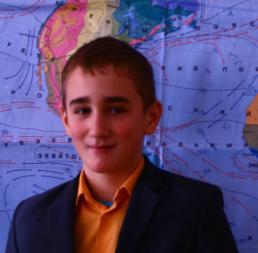 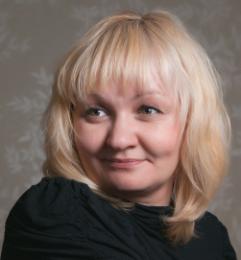 Капитан команды: 
Дубенков Егор
Руководитель команды: 
Дервоед Лилия Ивановна
Наш девиз 
«От Страбона до ГлаНас
Нет на свете тайн для нас»
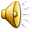 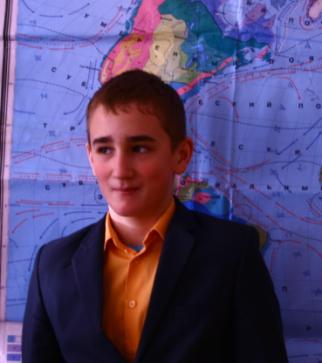 ID 067
Егор - любит географию и историю
Может идти пешком и ходить по морю
Жизнь подчиняет цели одной- 
Хочет обойти весь шар земной.
Команда 
«Геонавигаторы»
Маша - застенчива, скромна и радушна,
Умна, красива, простодушна.
И не привыкла отступать
 Она стремиться всё познать.
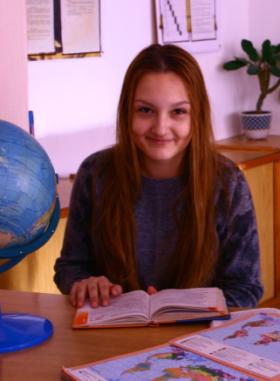 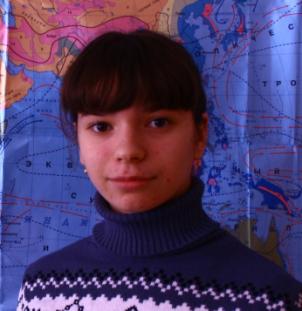 Ольга- считает что в жизни нет непреступных высот
Отвечает в команде за логику, расчёт,
Прекрасно ориентируется на местности,
Легко вычислит координаты любых окрестностей.
ID 067
Ангелина–и красавица и певица,
Есть что послушать и чему удивиться
Стремиться к главному в жизни событию-
Совершить географическое открытие.
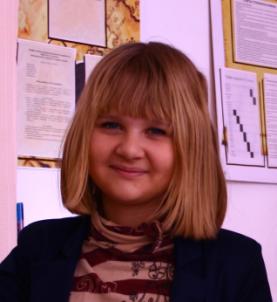 Команда 
«Геонавигаторы»
Нина - эксперт по выживанию
Говорит, вкусно готовит змей.
Опасности, приключения,
Острова необитаемые - все это по ней.
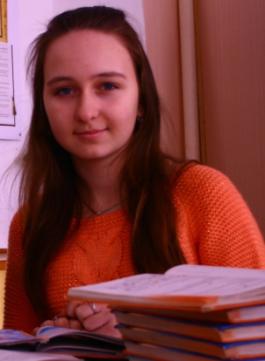 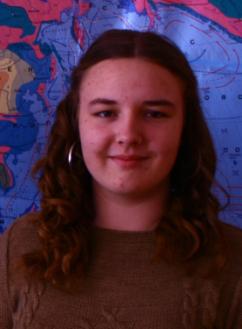 Яна - много читает, любит литературу
С легкостью расшифрует любую аббревиатуру.
Мыслит масштабно, глядит широко
Живет весело и легко.
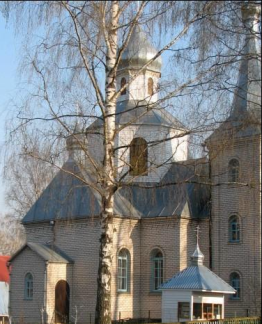 Команда «Геонавигаторы» приветствует всех участников ДООГ и рада встречи в новом году!!!
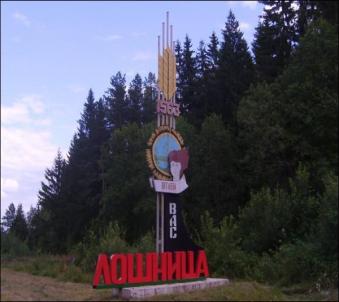 Агрогородок Лошница, расположен на автотрассе Брест-Москва, которую называют белорусским экватором, население поселка около 5000 человек, крупное предприятие совхоз-комбинат «Борисовский», который поставляет продукцию из свинины во все точки Беларуси.
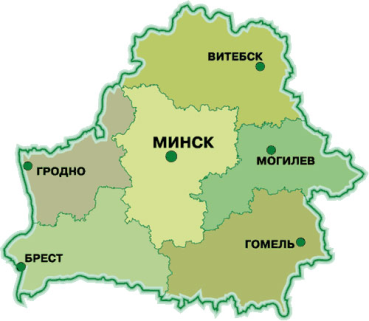 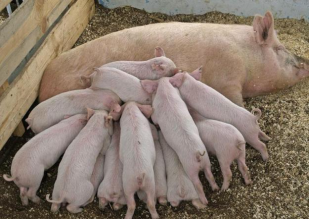 агрогородок Лошница
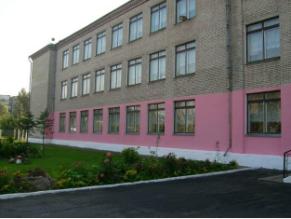 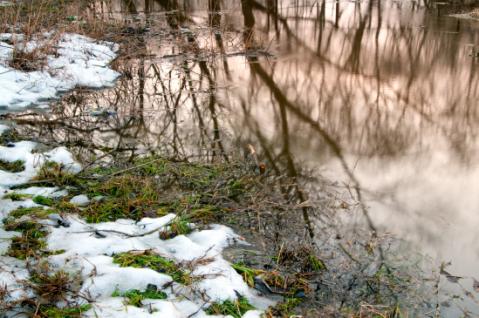 География нашей деревни скромна и очень проста
Два холма и речушка с плотиной, через речку четыре моста.
Положенье над уровнем моря, ну, не Альпы, но все-таки над…
Есть возвышенности, правда не горы, на плотине свой водопад
Может где-то места есть и краше, но ведь всякому сердцу милей
Та, которая все-таки наша, здесь всегда и светлей и теплей.
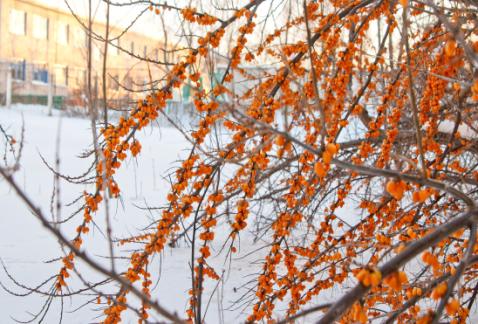 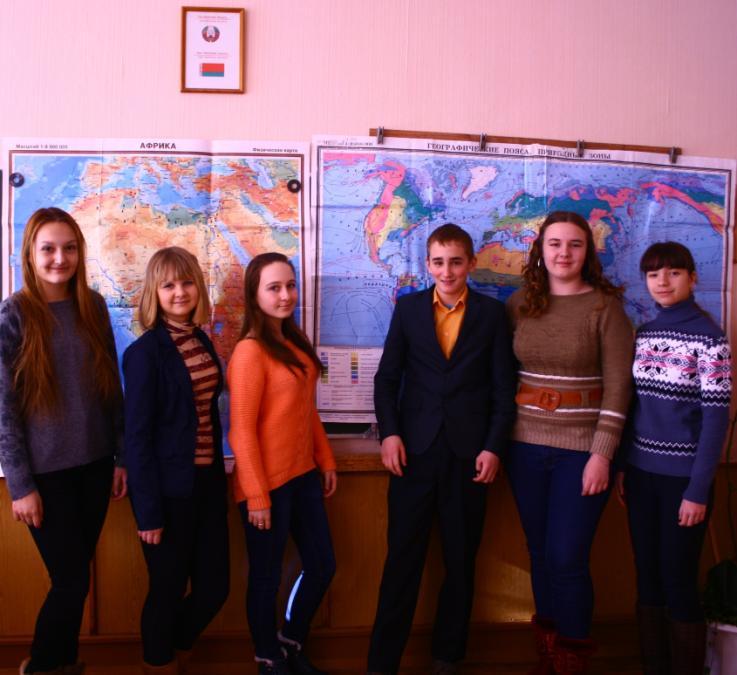 ID 067 Команда «Геонавигатор»
аг. Лошница, Борисовский район, 
Минская областьРеспублика Беларусь
Все мы разные, но объединяет нас ДООГ
http://geocder.ru/category/doog